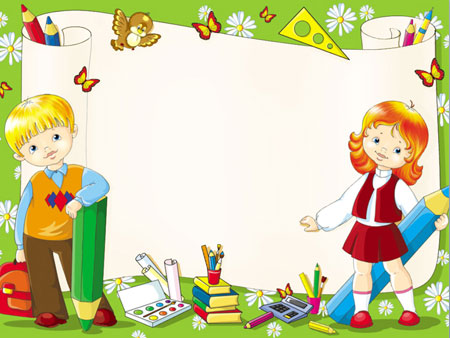 Розвиваємо пам’ять та логічне мислення
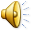 (для дітей 7-8 років)
Запорожець Галина Іванівна Лебединська ЗОШ І-ІІІ ступенів №3 Сумської області
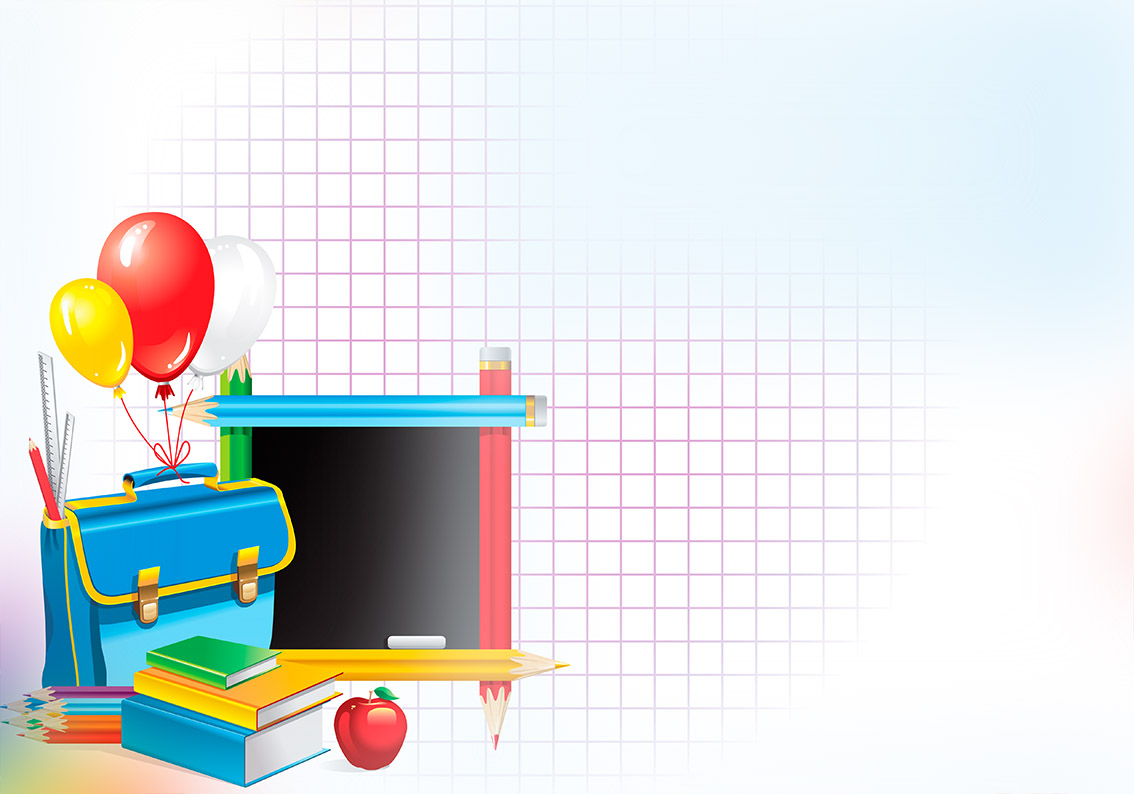 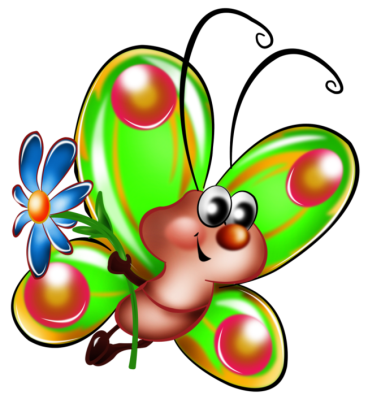 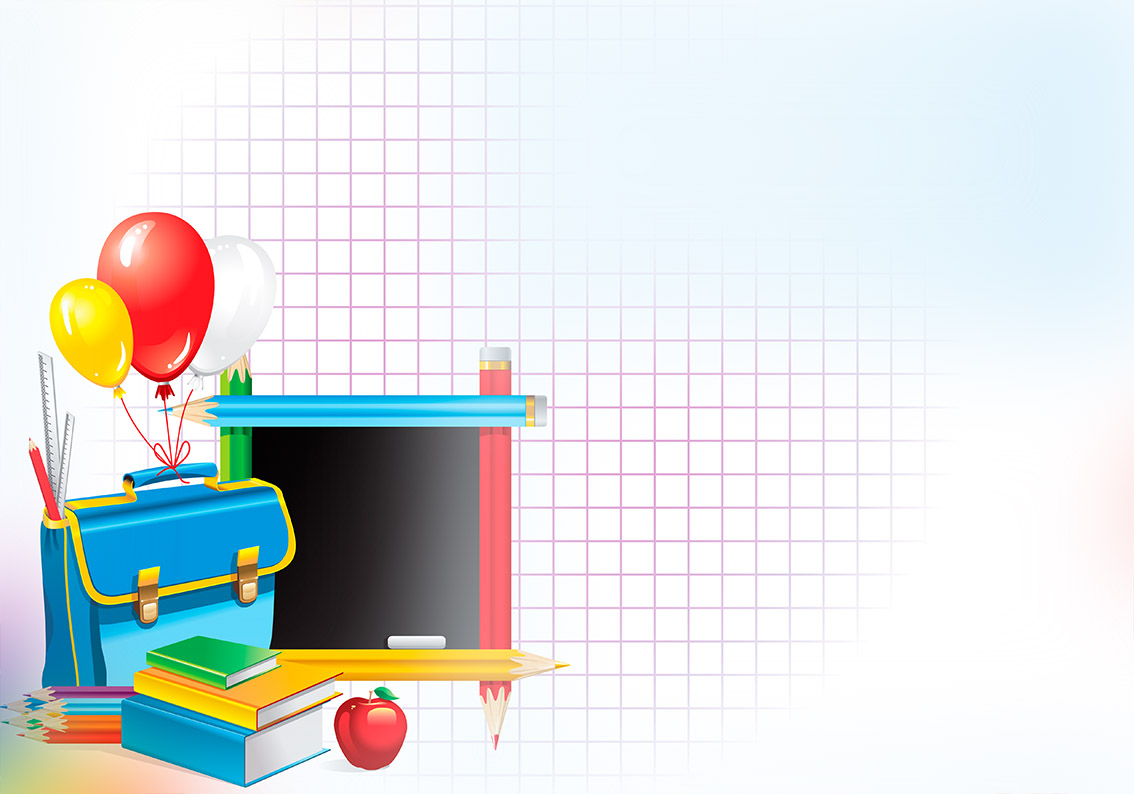 Розcтавити числа по порядку
А  Я  Н  Н  Н  З
3   6  2  5   4  1
Запорожець Галина Іванівна Лебединська ЗОШ І-ІІІ ступенів №3 Сумської області
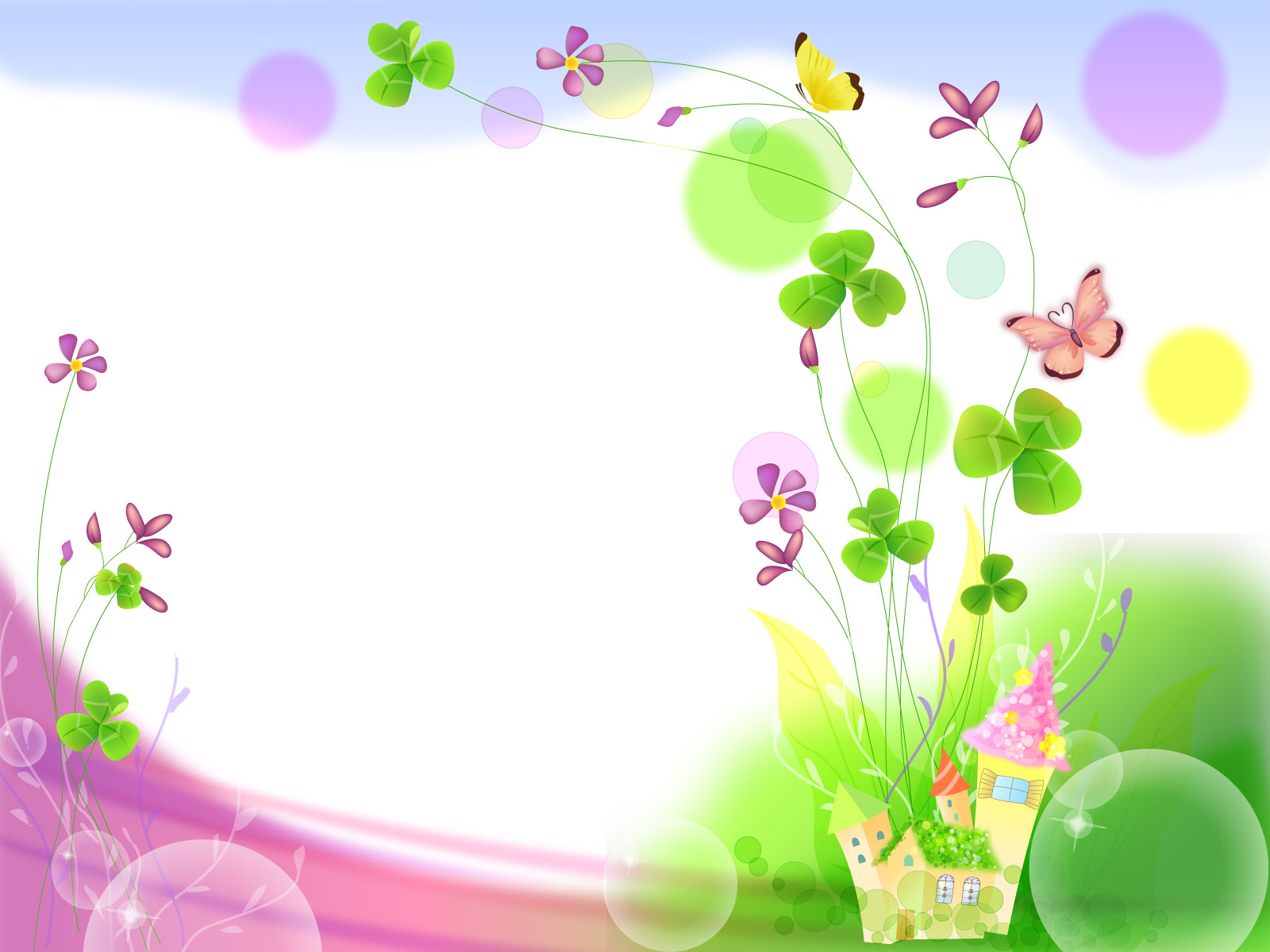 На столі стояло три склянки з вишнями. Костя з’їв одну вишню. Скільки склянок залишилося?
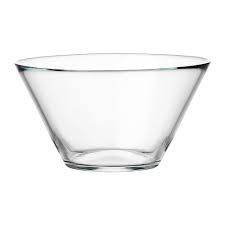 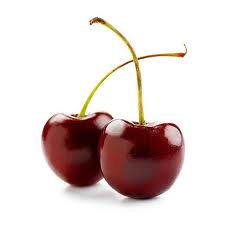 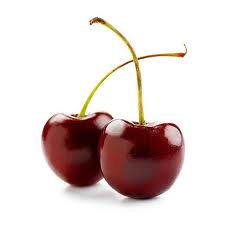 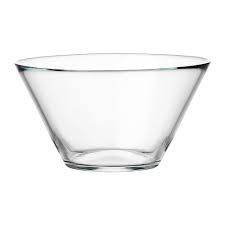 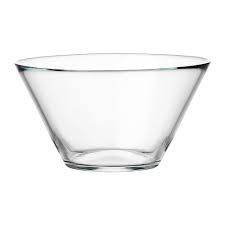 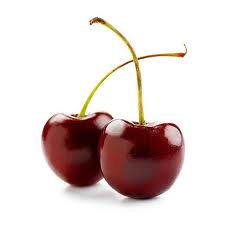 Запорожець Галина Іванівна Лебединська ЗОШ І-ІІІ ступенів №3 Сумської області
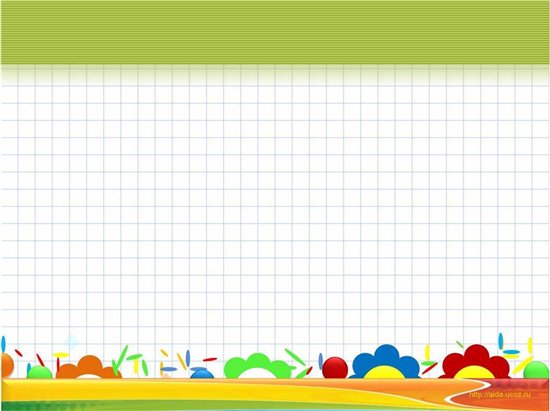 Яку ж фігуру необхідно домалювати у пустому квадратику?
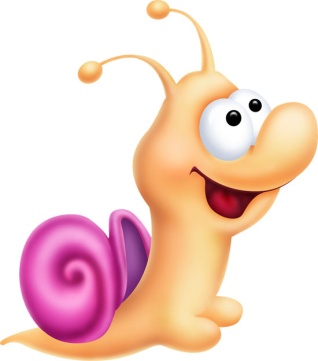 Запорожець Галина Іванівна Лебединська ЗОШ І-ІІІ ступенів №3 Сумської області
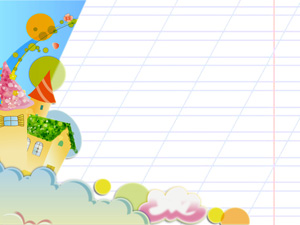 Розгадай ребус
Учитель
Запорожець Галина Іванівна Лебединська ЗОШ І-ІІІ ступенів №3 Сумської області
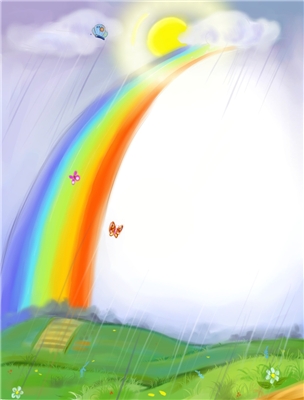 Який будинок зайвий?
Запорожець Галина Іванівна Лебединська ЗОШ І-ІІІ ступенів №3 Сумської області
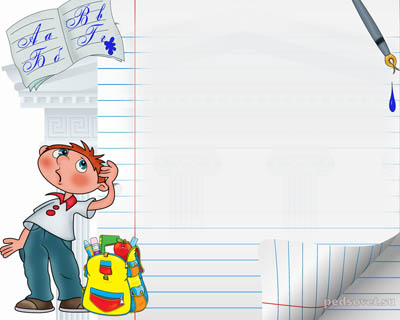 Розв'язати задачу
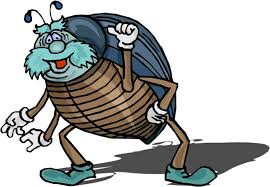 Скільки ніг у 3 жуків?      
А очей у 7 вовків?            
В 3 трикутниках – кутів?   
Ніжок у 8 курчат?             
Вушок в 9 зайчат?            
Ріжок у 5 корів?                
Крил у 6 синиць?              
Вушок в 4 лисиць?
Скільки ніг у 3 жуків?      
А очей у 7 вовків?            
В 3 трикутниках – кутів?   
Ніжок у 8 курчат?             
Вушок в 9 зайчат?            
Ріжок у 5 корів?                
Крил у 6 синиць?              
Вушок в 4 лисиць?
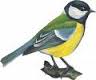 18
14
9
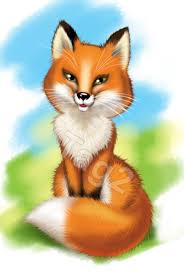 16
18
10
18
8
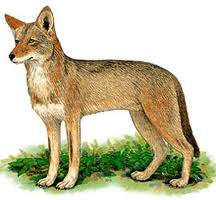 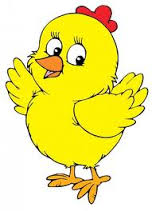 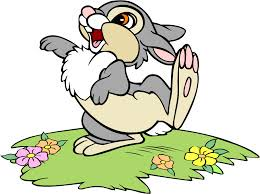 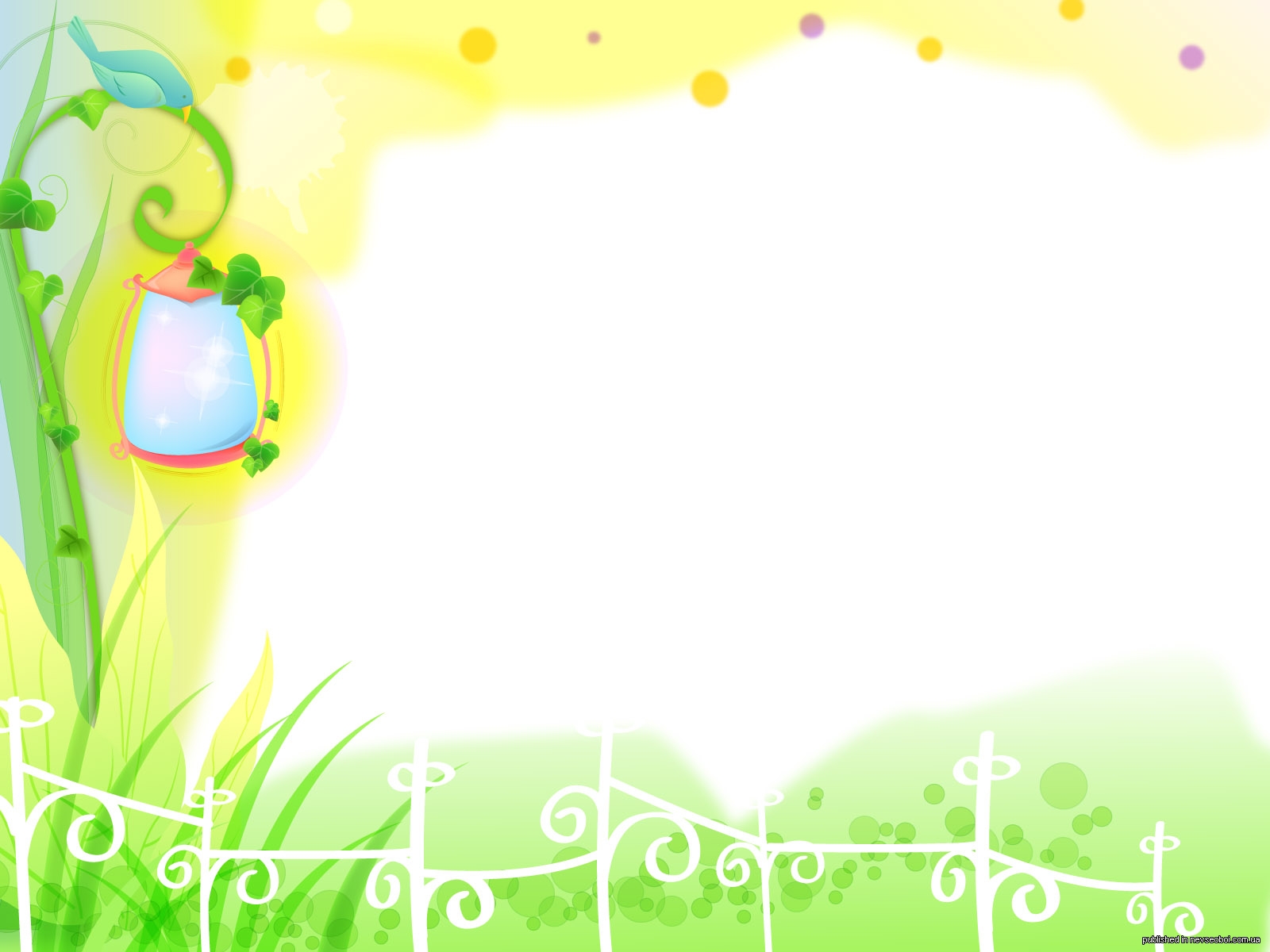 В змаганнях з бігу Юрко, Олексій, Толя зайняли три місця. Яке місце зайняв кожний, якщо Олексій зайняв не третє і не друге, Толя – не третє.
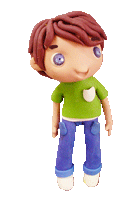 Олексій
Толя
Юрко
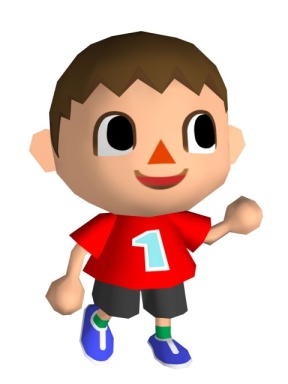 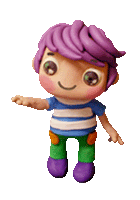 1 місце
3 місце
2 місце
Запорожець Галина Іванівна Лебединська ЗОШ І-ІІІ ступенів №3 Сумської області
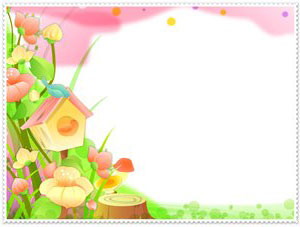 У кожній з дев’яти клітинок квадрата постав одне з чисел 1, 2, 3 так, щоб сума чисел, які стоять у кожному вертикальному стовпчику, у кожному горизонтальному ряду, а також на будь-якій діагоналі дорівнювала 6.
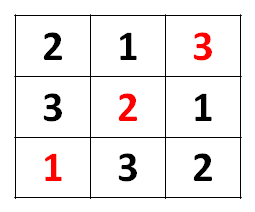 Запорожець Галина Іванівна Лебединська ЗОШ І-ІІІ ступенів №3 Сумської області
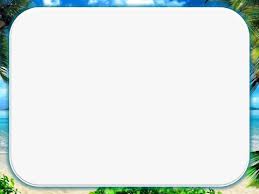 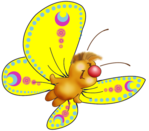 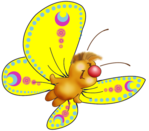 Подумай!
На столі лежать 4 кубики: червоний, жовтий, зелений і синій. Зелений кубик крайній зліва. Якщо його покласти між червоним і жовтим кубиками, то крайнім зліва стане червоний. Як розташовані кубики на столі?
Запорожець Галина Іванівна Лебединська ЗОШ І-ІІІ ступенів №3 Сумської області
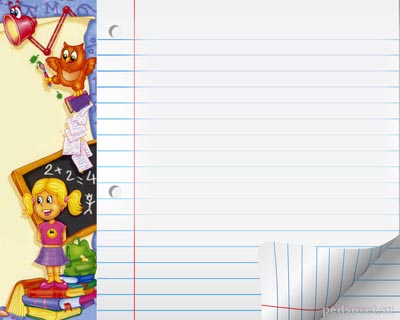 Розгадай ребус
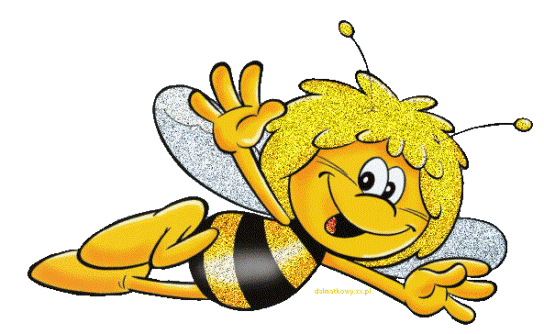 Гарбуз
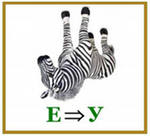 Г
Запорожець Галина Іванівна Лебединська ЗОШ І-ІІІ ступенів №3 Сумської області